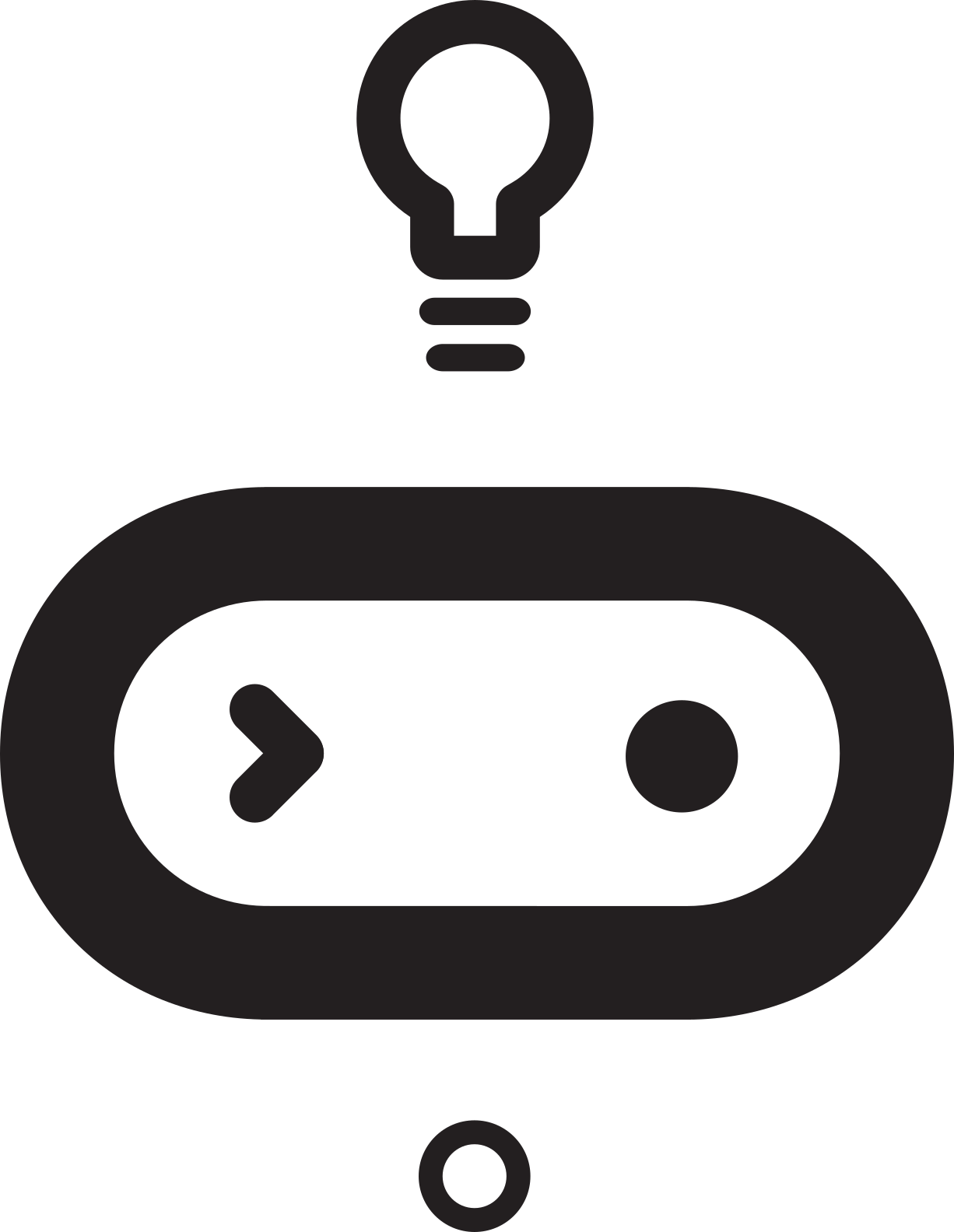 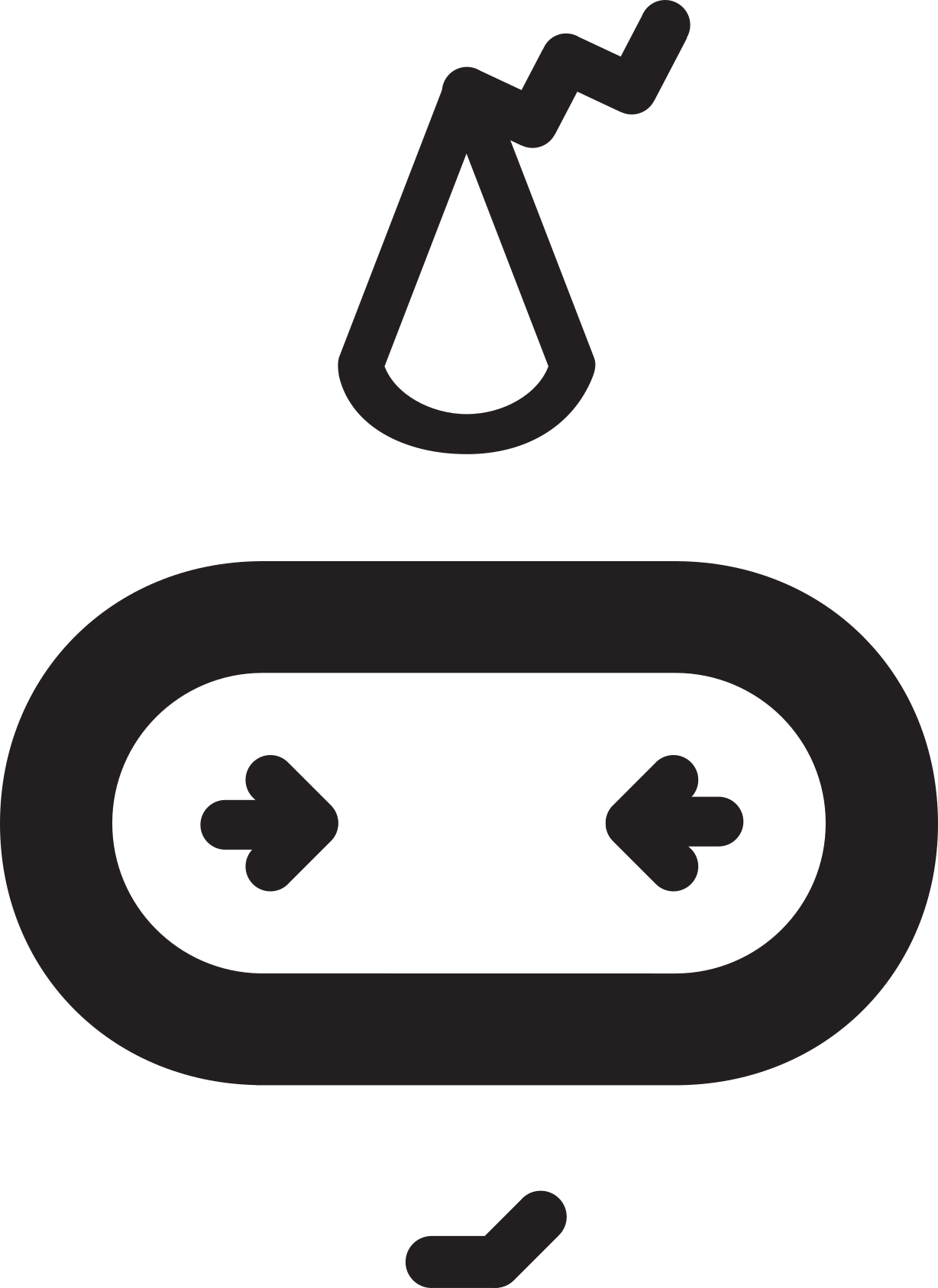 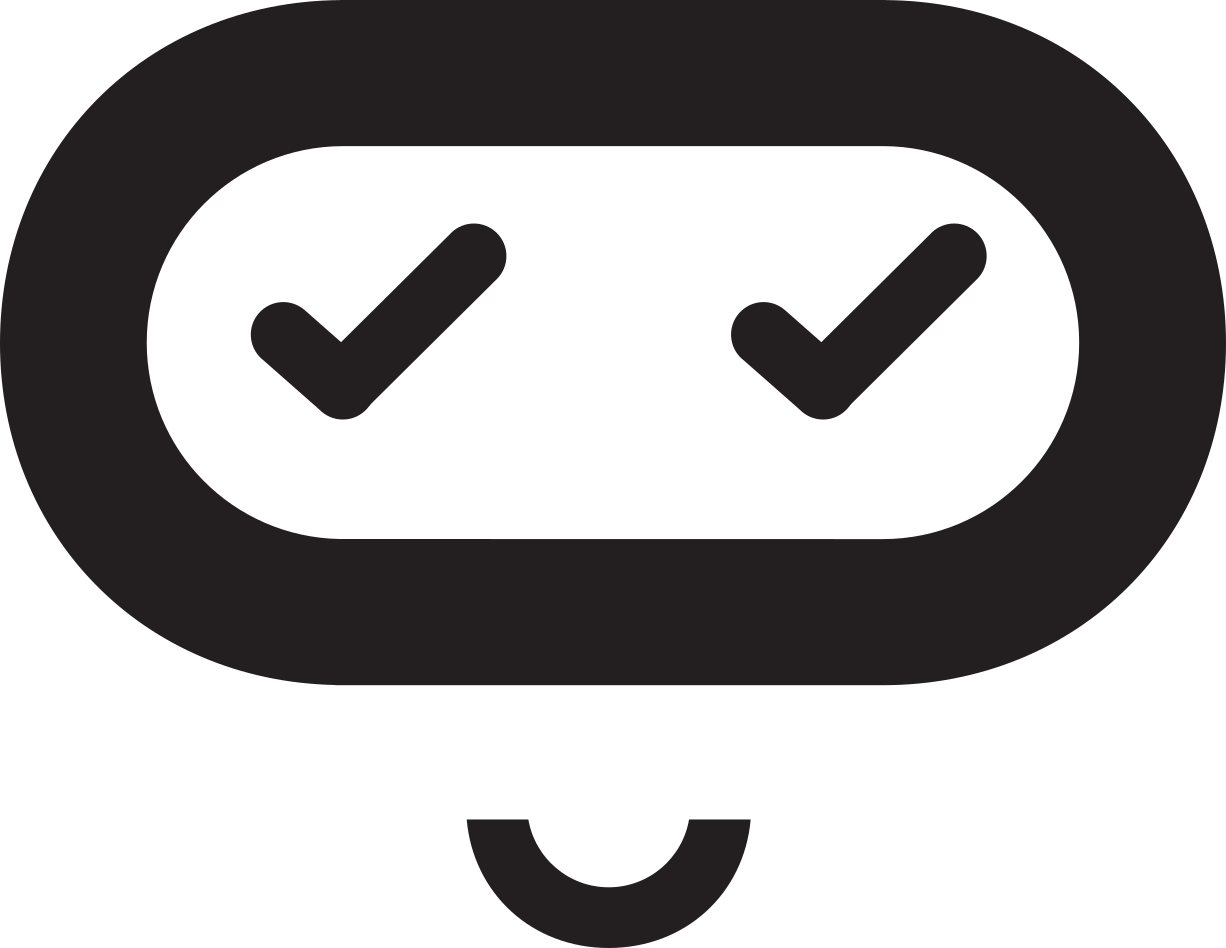 Digital flashcards 
Teacher lesson guide 
Lesson 4
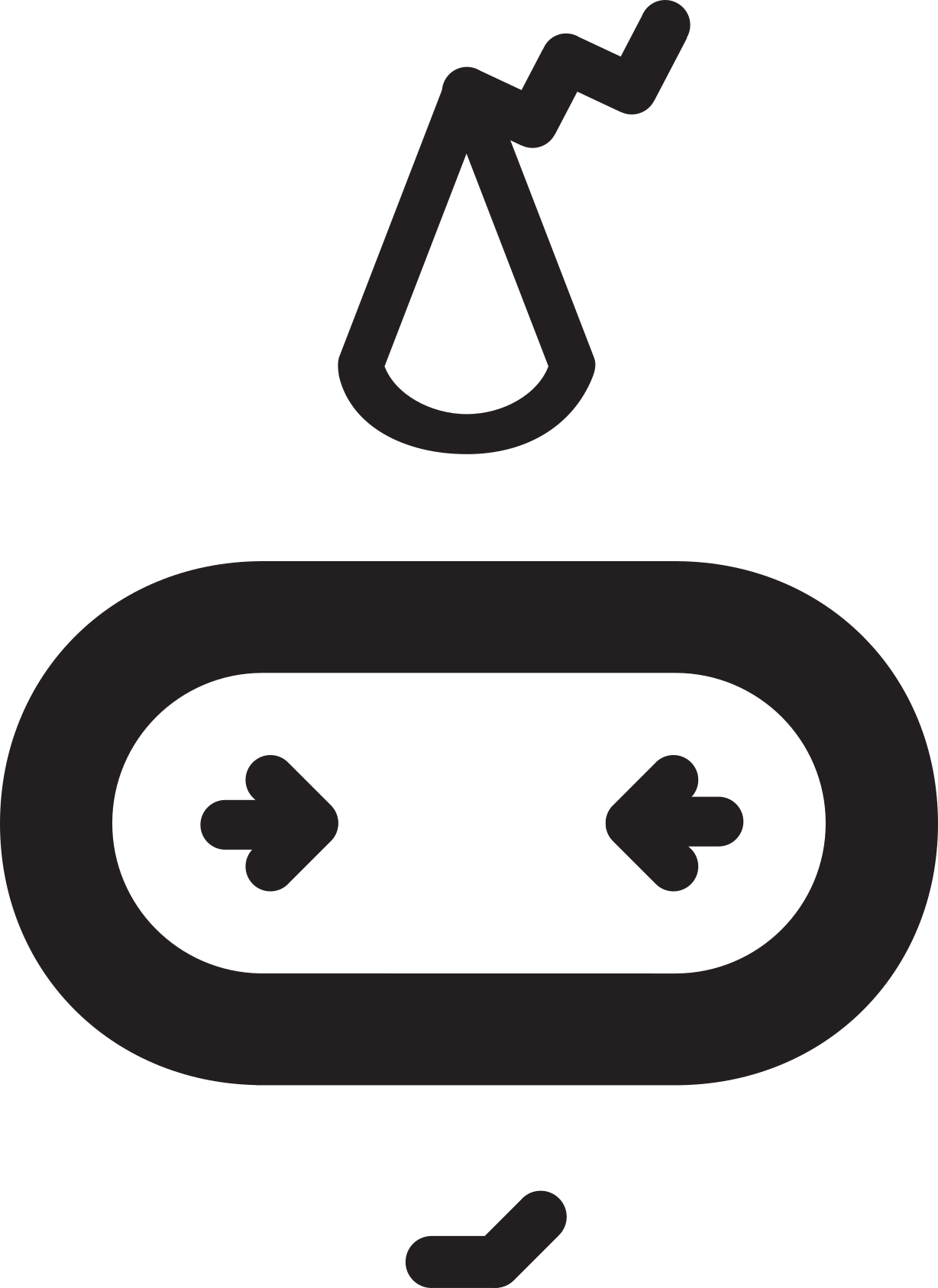 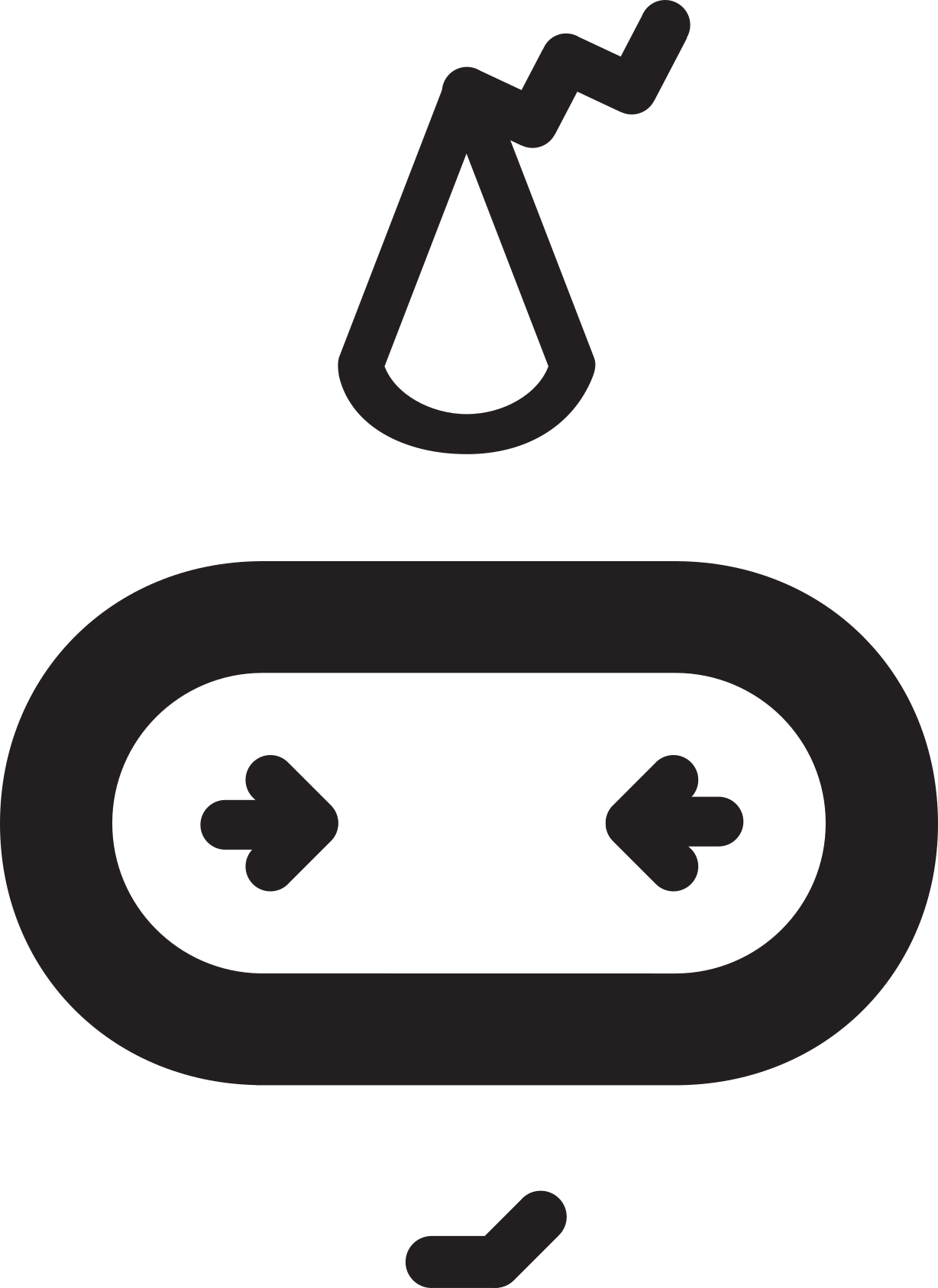 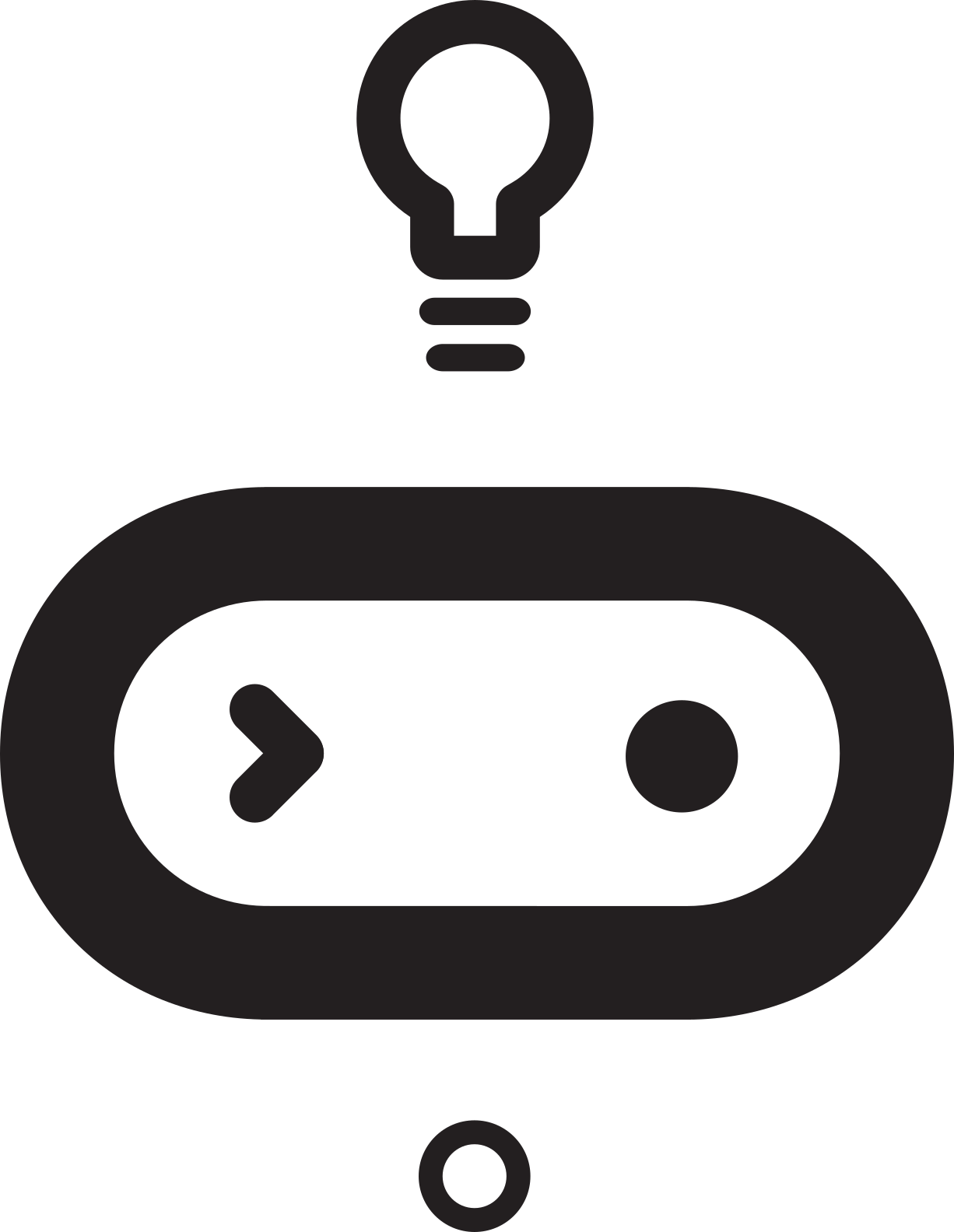 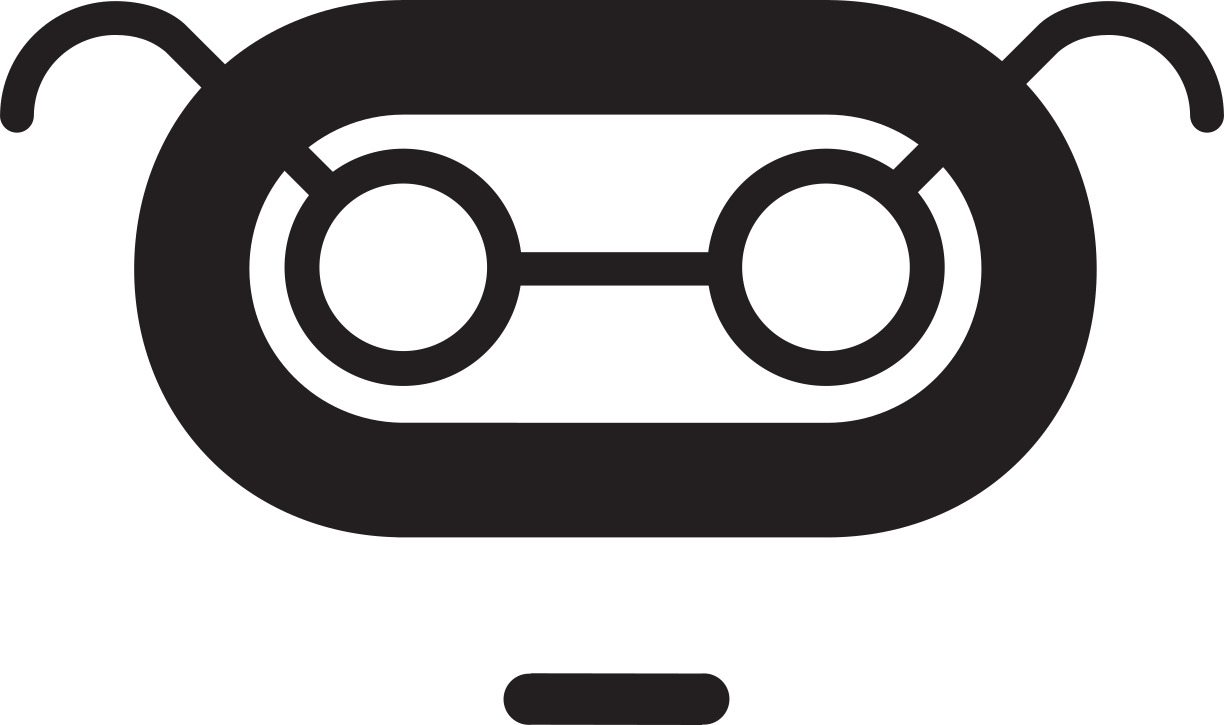 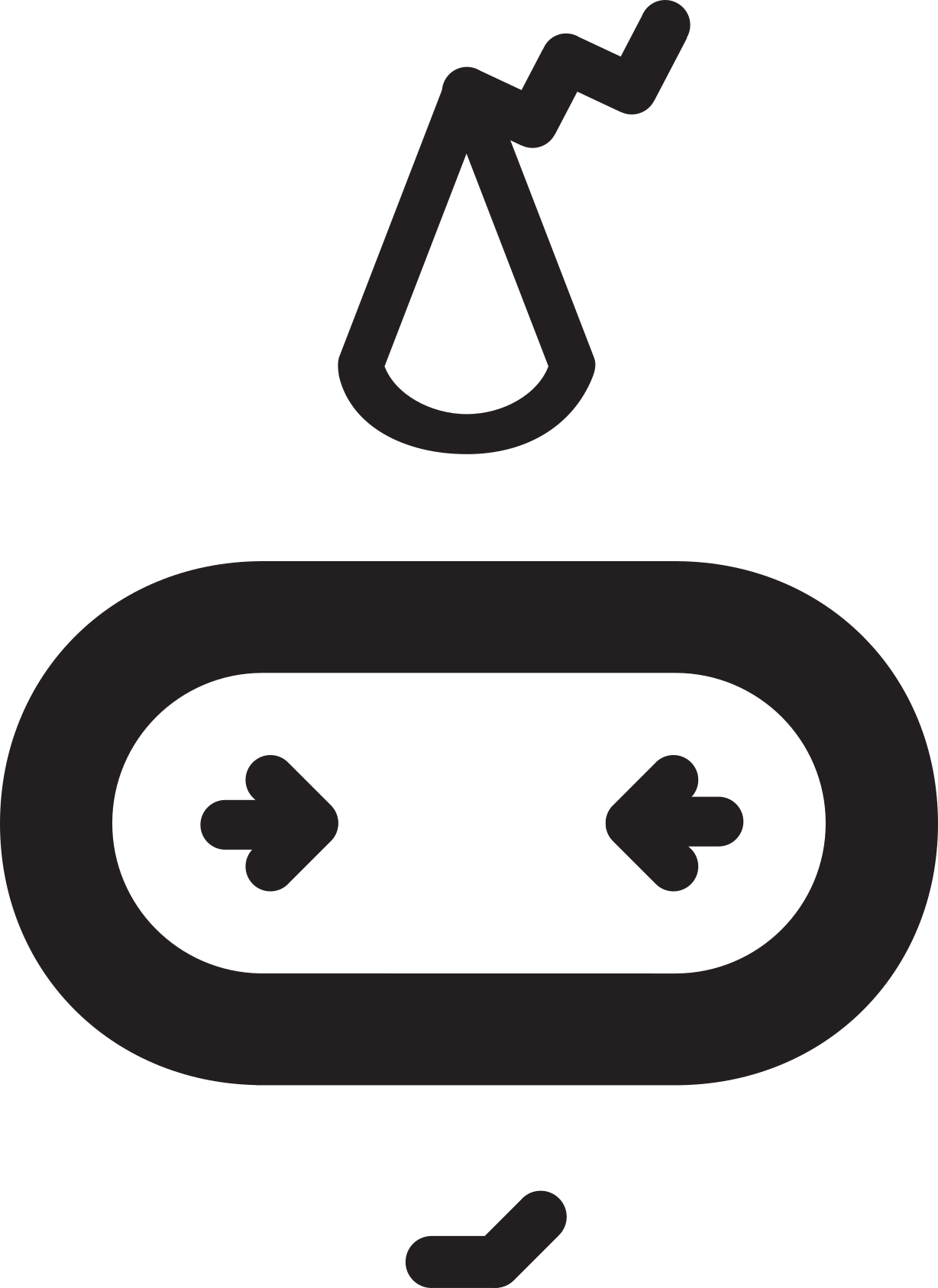 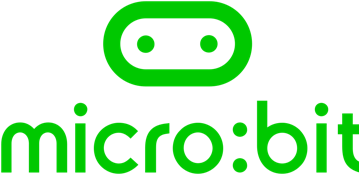 Learning objectives:

To use logical reasoning to identify the output of a program.

To tinker (experiment) to develop understanding.

To plan algorithms that met a criteria.
What’s my program?

Look at the programs on your sheets and make notes on them to predict what you think will happen and why.

Watch the program’s output on micro:bit simulator and identify which program from the set was used. 

Why do you think it is that program?
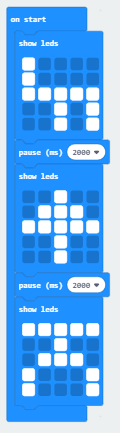 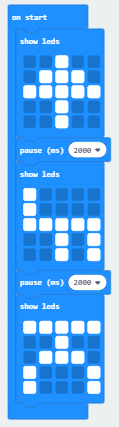 https://makecode.microbit.org/#pub:_H17cj8d19Fj3
[Speaker Notes: Use https://makecode.microbit.org/#pub:_H17cj8d19Fj3 to access micro:bit simulator to display the output]
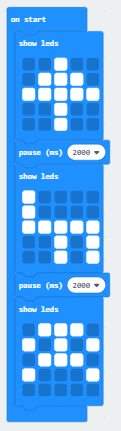 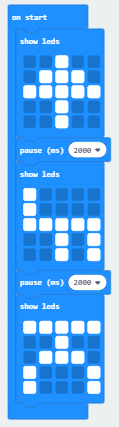 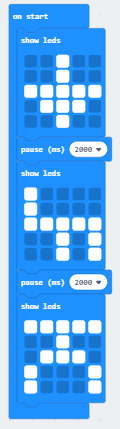 https://makecode.microbit.org/#pub:_Mgg4kadqFbYa
[Speaker Notes: Use https://makecode.microbit.org/#pub:_Mgg4kadqFbYa to access micro:bit simulator to display the output]
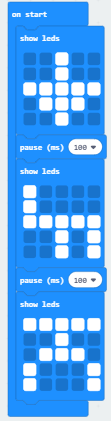 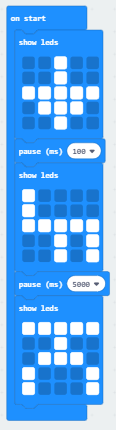 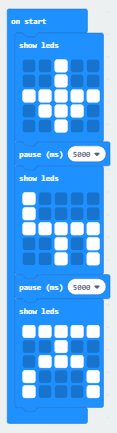 https://makecode.microbit.org/#pub:_2z80hm0CVWKJ
[Speaker Notes: Use https://makecode.microbit.org/#pub:_2z80hm0CVWKJ to access micro:bit simulator to display the output]
Tinkering with LEDs

There are other blocks in the ‘basic’ menu that can be used to control the LEDs.

Tinker (experiment) with the blocks using the MakeCode editor to find other ways of programming the LEDs.
[Speaker Notes: .]
Tinkering

Tinkering is a process by which we find out things, including how things work, by exploring new items and test things out.

Tinkering also allows us to find out how to do things in  different ways to find the most effective method.
[Speaker Notes: .]
Feedback from tinkering

How else can the LEDs be programmed?
[Speaker Notes: In addition to the show leds block, the pupils can also use the show number block to display a digit and show string block to scroll a word or phrase across the LEDs.]
Feedback from tinkering

Which is the most effective way of representing the digit 8?
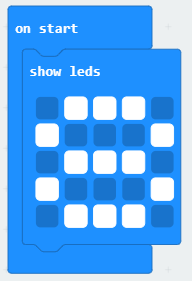 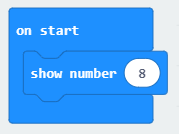 [Speaker Notes: Using the show number block is more effective as it only requires the eight key to be pressed. The show leds block requires the 13 lights to be selected.]
Creating digital number flashcards

We are going to create digital flashcards to help some practice recalling the numbers from one to ten. 

How could we use the the different block to create representations of a number?
[Speaker Notes: Pupils should use the show leds block to represent the number by turning on the same number of LEDs not constructing the digit.]
Design criteria

Write an algorithm to show how you will create digital flashcards that:

Represents at least four numbers between 1-10
Uses word, digits and images to represent the numbers
Allows appropriate time to think and respond
Lets the user know they have finished
Planning your Program

Write an algorithm to show how you represent the numbers in digits, words and images.

Do we need to give the same amount of thinking for each representation?
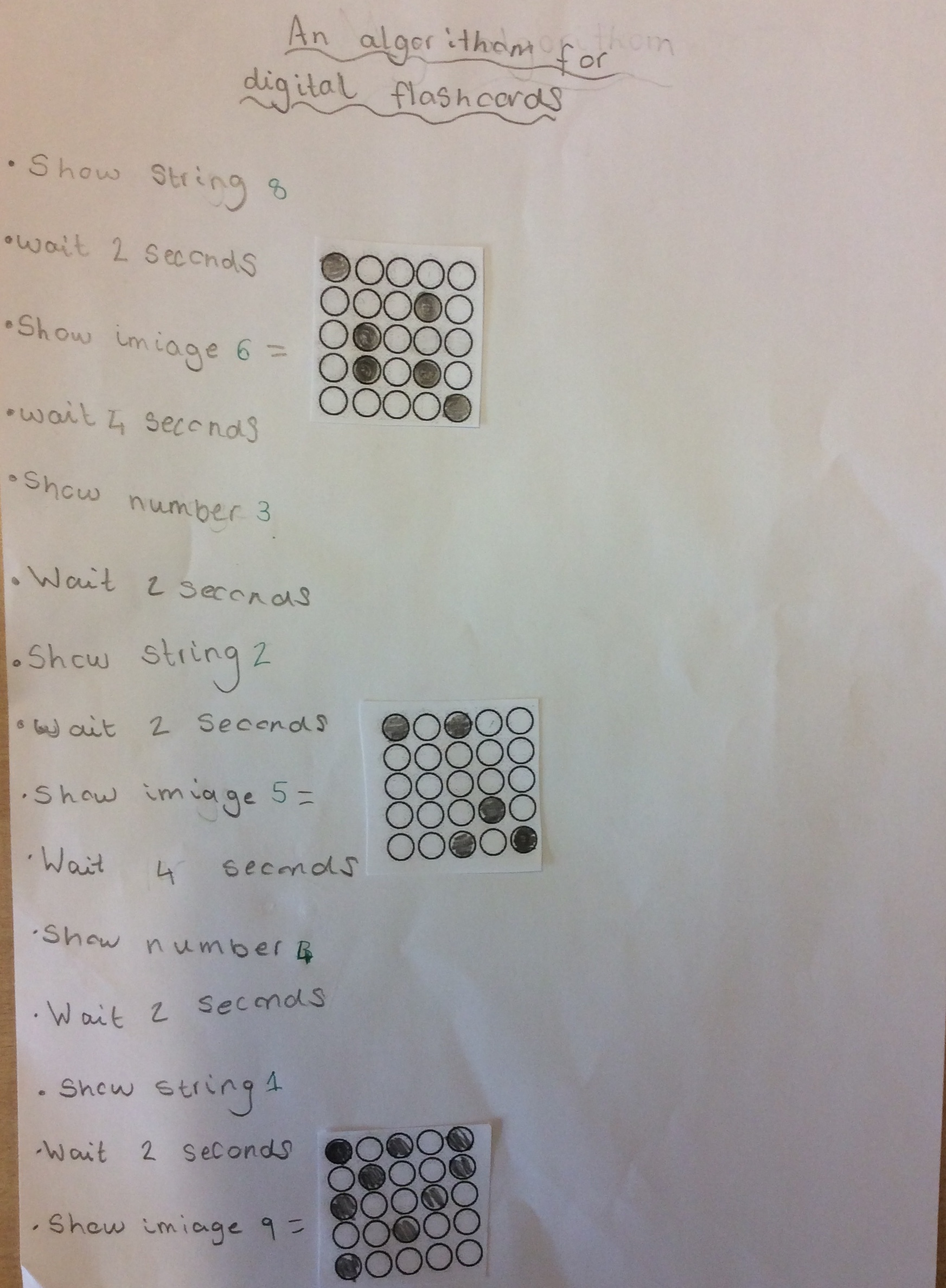 Planning your Program
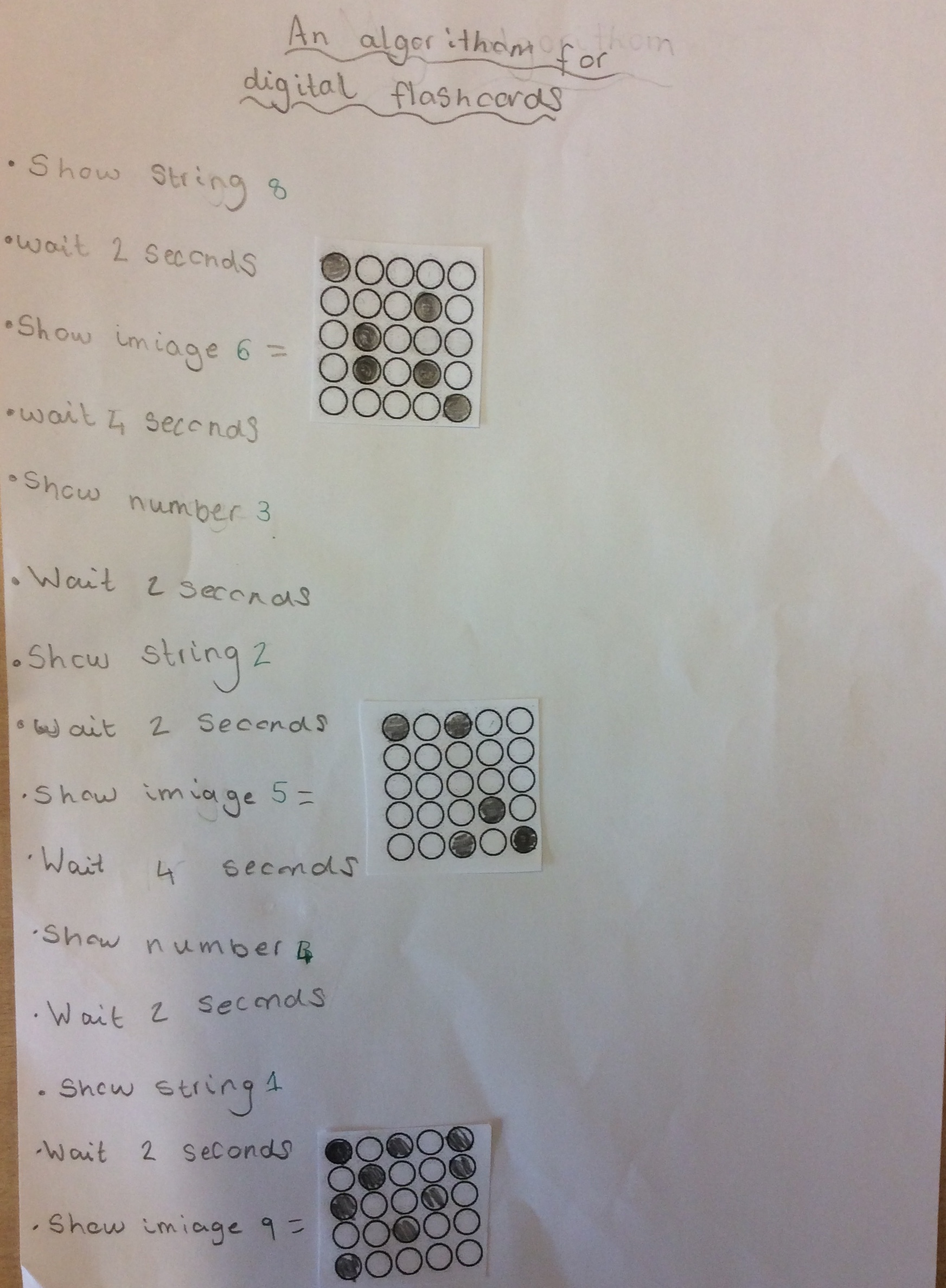 Meeting the Design Criteria

Highlight on your algorithm where you have met the design criteria:

Represents at least four numbers between 1-10
Uses word, digits and images to represent the numbers
Allows appropriate time to think and respond
Lets the user know they have finished
Learning objectives revisited:

To use logical reasoning to identify the output of a program

To tinker to develop understanding

To plan algorithms that met a criteria
LED Planner
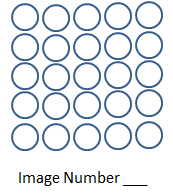 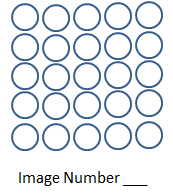 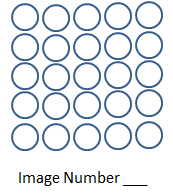 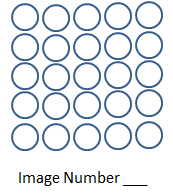 representation of
  
____________
representation of
  
____________
representation of
  
____________
representation of
  
____________
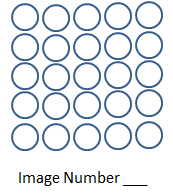 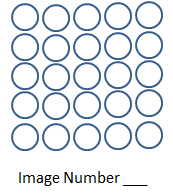 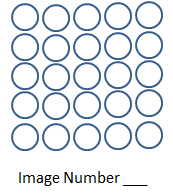 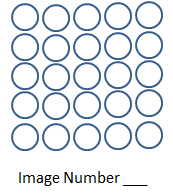 representation of
  
____________
representation of
  
____________
representation of
  
____________
representation of
  
____________
[Speaker Notes: Pupil should sequence their representations by using the boxes to place the step number in.]
Licensing information:

Published by the Micro:bit Educational Foundation microbit.org under the following Creative Commons licence:
Attribution-ShareAlike 4.0 International (CC BY-SA 4.0)https://creativecommons.org/licenses/by-sa/4.0/